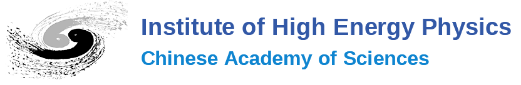 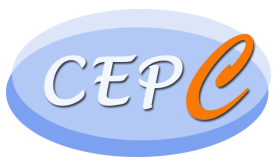 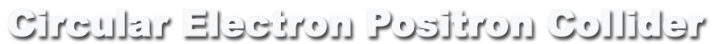 Status of the High luminosity lattices for the CEPC collider
Yiwei Wang
on behalf of  the CEPC Accelerator Physics Group

CEPC day
 Oct 19, 2020
1
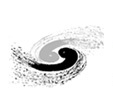 Outline
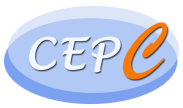 Lattice design for high luminosity 
Higgs mode
Z mode
tt mode
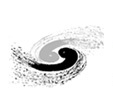 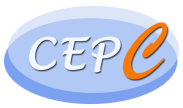 Overall parameters for Higgs mode
Luminosity can be increased ~4% if reducing the length of straight sections.
A smaller emittance from booster is necessary.
by D. Wang, 17 July 2020
Design of high luminosity lattice (Higgs)
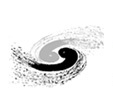 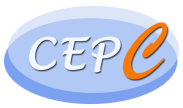 V1: L*=1.9m, LQ1=3m, LQ1=2m, KQ1A=103T/m,  KQ1B=62T/m, KQ1C=56T/m, d=0.6m 
V2: L*=1.9m, LQ1=2.5m, LQ1=1.5m, KQ1A=142T/m,  KQ1B=96T/m, KQ1C=56T/m, d=0.3m
4
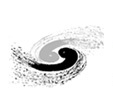 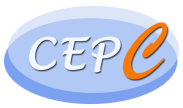 Optimization of high order chromaticity for arc region
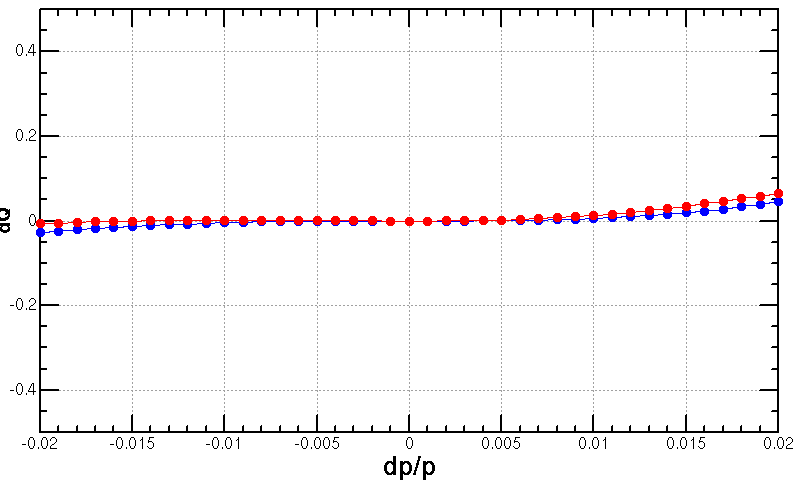 Q’’=9, 145
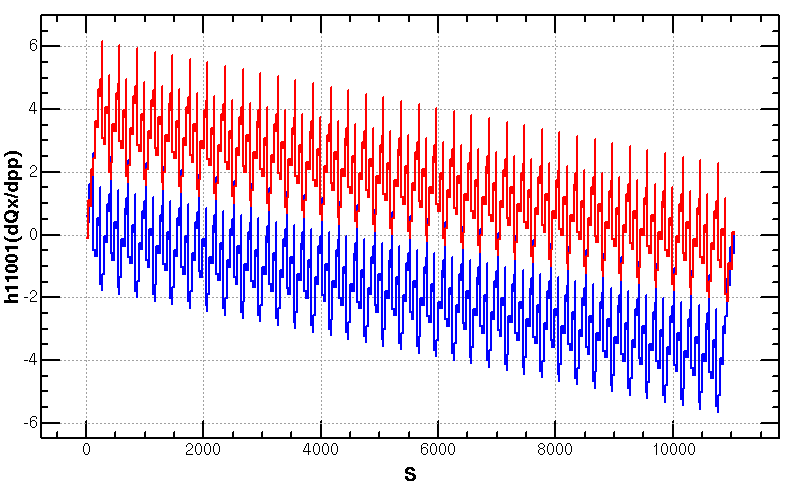 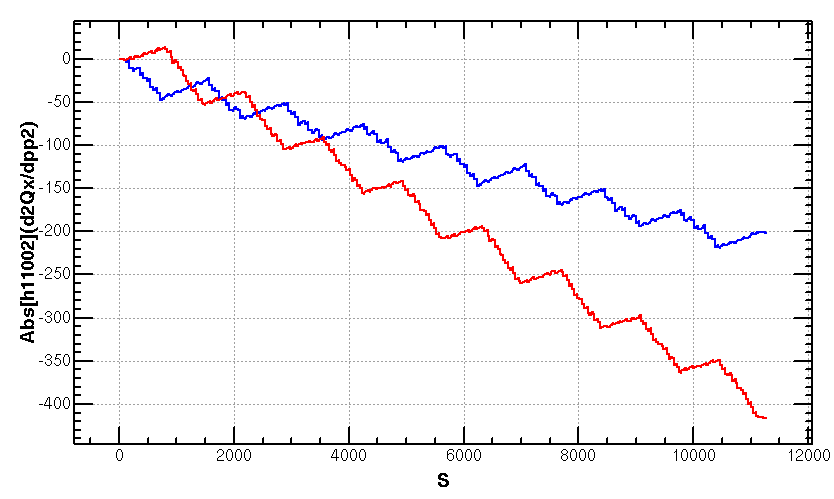 FODOS1=Join[
FODOSF1,FODO,FODOSF1SD1,FODO,FODOSD1]; 
2*FODO1,36*FODOS1,2*FODO1
Scheme with 2 repeated sextupoles
Proposed by K. Oide
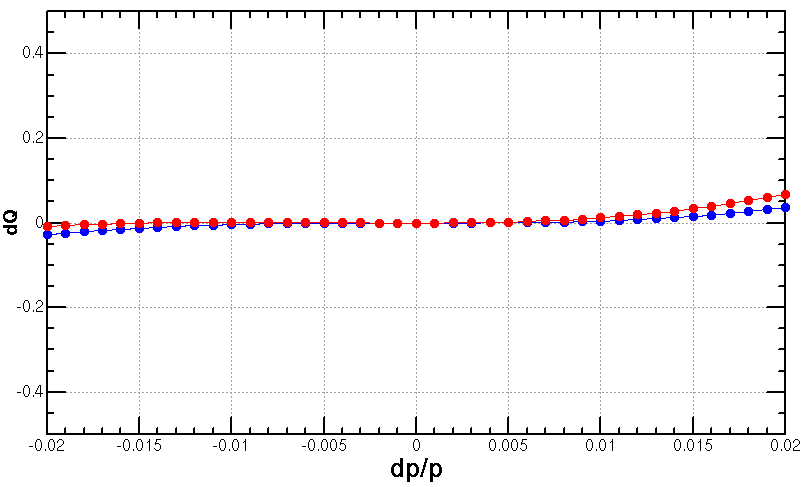 Q’’=8, 139
FODOS1=Join[
FODOSF1,FODO,FODOSF1,              FODOSF1,FODO,FODOSF1,              FODOSF1,FODO,FODOSF1,              FODOSF1,FODO,FODOSF1SD1,FODO,FODOSD1,              FODOSD1,FODO,FODOSD1,              FODOSD1,FODO,FODOSD1,              FODOSD1,FODO,FODOSD1];
2*FODO1,8*FODOS1,2*FODO1
Scheme with 8 repeated sextupoles
Proposed by Tianjian Bian
Ref: Tianjian Bian, PhD thesis
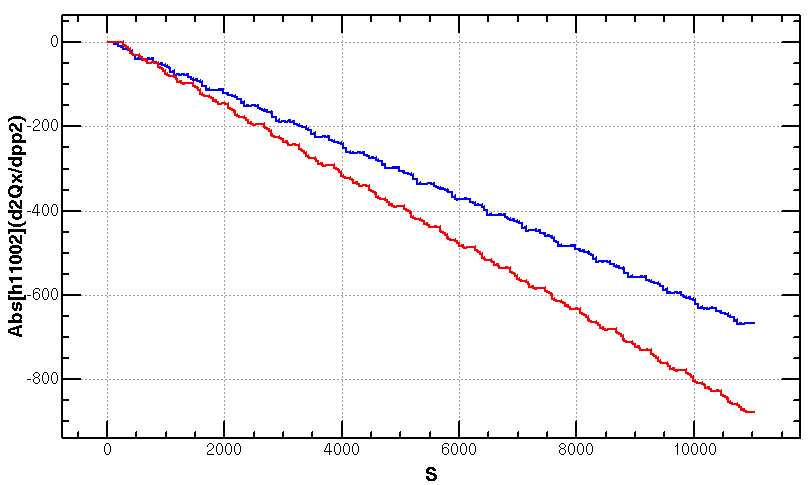 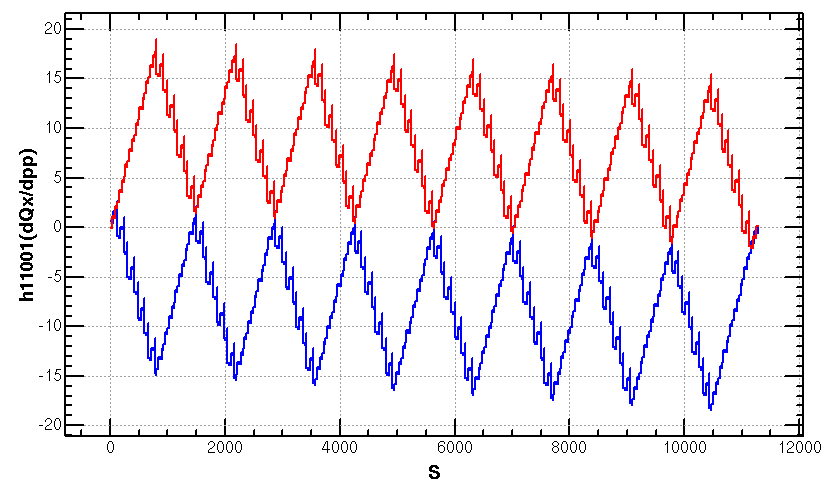 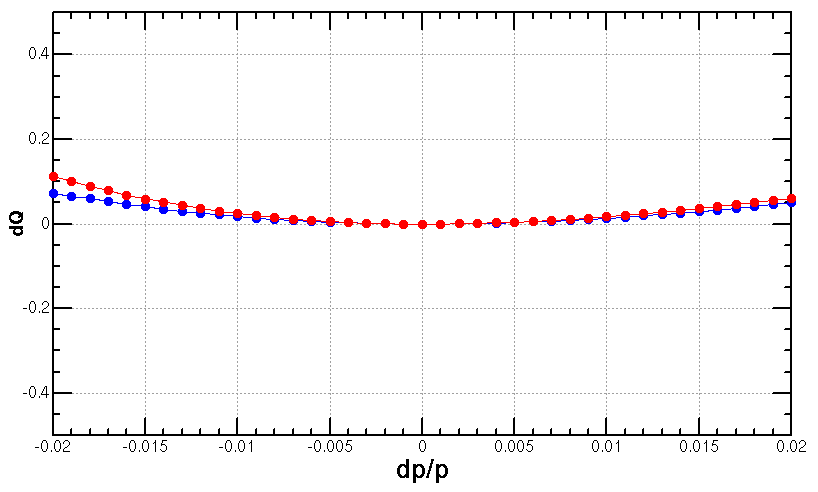 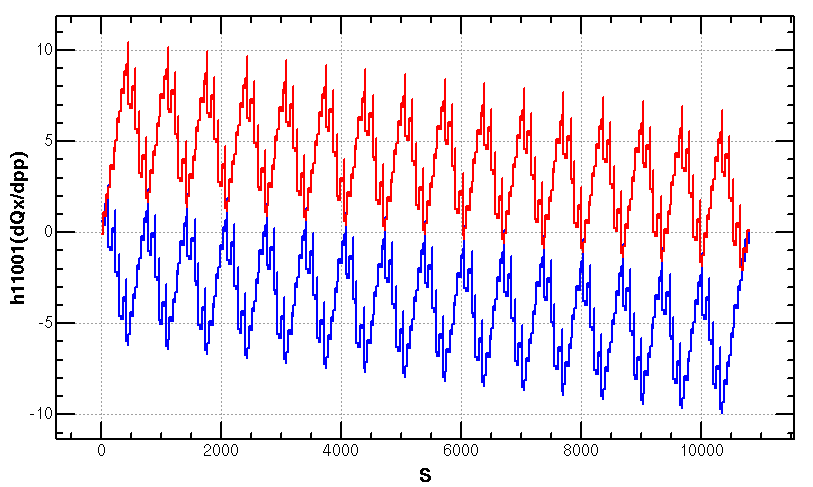 Q’’=313, 410
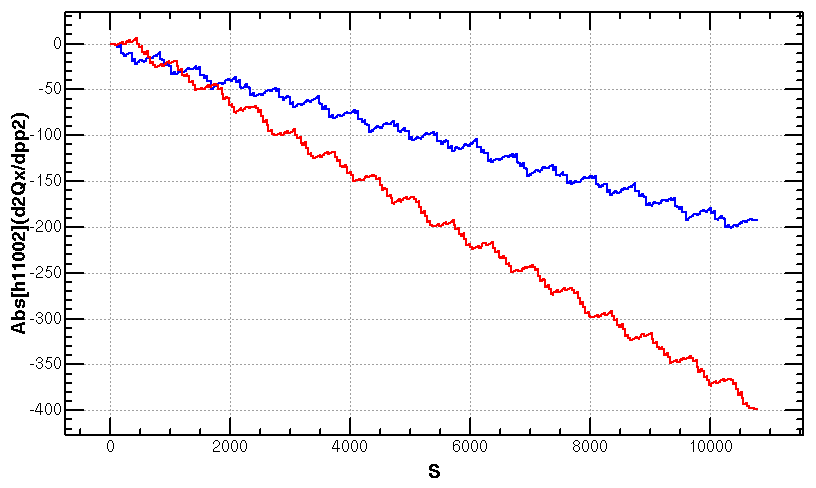 FODOS1=Join[
FODOSF1,FODO,FODOSF1,              
FODOSF1,FODO,FODOSF1SD1,FODO,FODOSD1,              
FODOSD1,FODO,FODOSD1]; 	    
2*FODO1,16*FODOS1,2*FODO1
Scheme with 4 repeated sextupoles
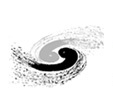 Dynamic aperture optimization
With better correction of energy dependent aberration and shorter L* (without changing the front-end position of the final doublet cryo-module) 
DA w/o error achieved 16𝜎𝑥×32σy×1.9%
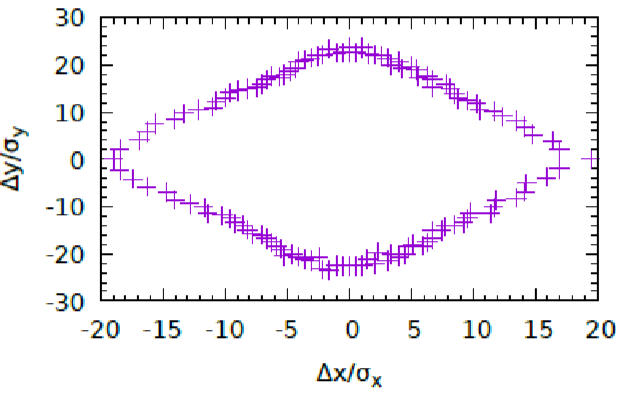 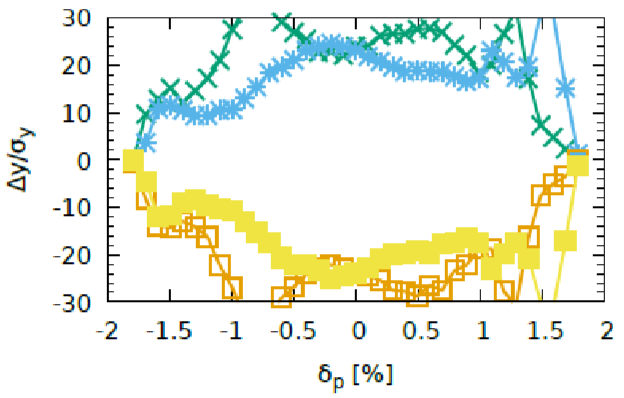 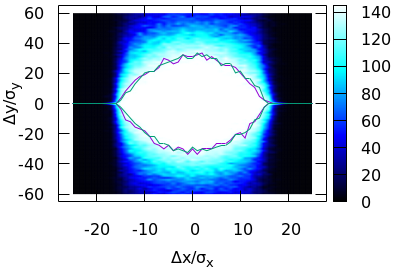 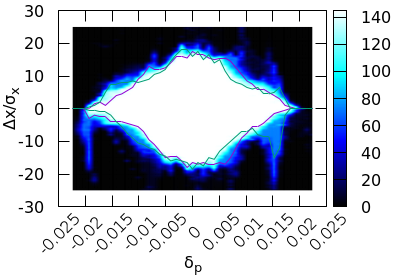 J. Wu,
Y. Zhang,
Y. W. Wang
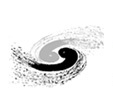 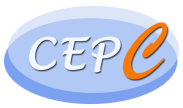 High luminosity lattice with different βy*
7
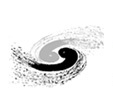 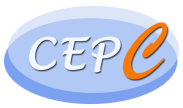 Z mode of the high luminosity lattice
For the interaction region, the optics are almost kept. 
For the arc region, the phase advance of each cell will be changed from 90/90 to 60/60 and the additional sextupoles need to be installed for the Z mode (Ref: FCC-ee CDR).
Higgs mode: 5 cells/period, 42 sextupoles in 35 cells
Z mode: 7 cells/period, 12 additional sextupoles (+29%) in 35 cells
SD
SD
SF
SD
SF
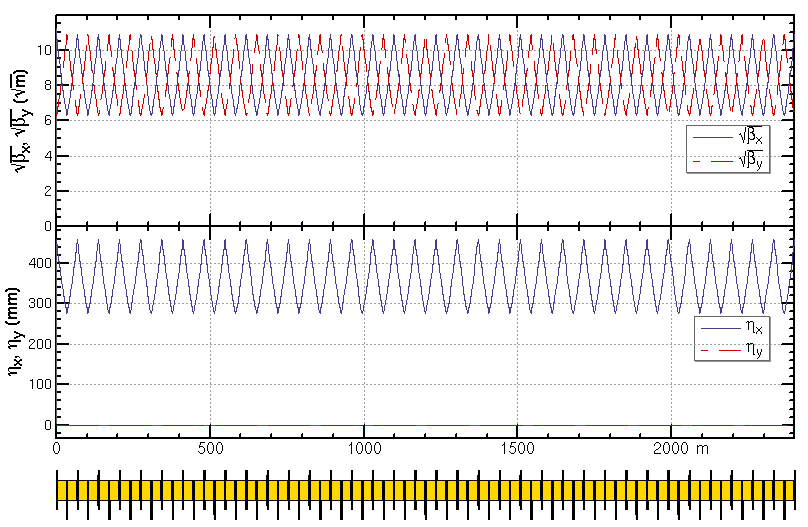 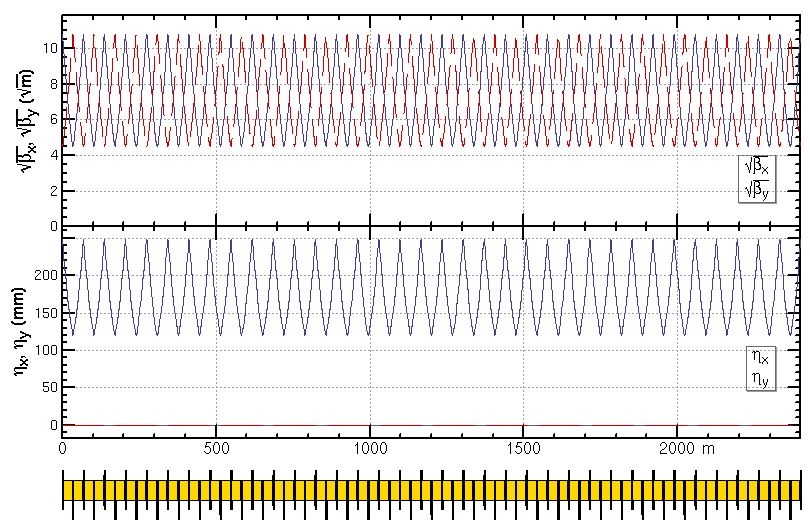 35 cells of Higgs mode
35 cells of Z mode
8
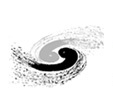 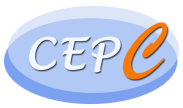 Z mode of the high luminosity lattice（cont.）
For the RF region, the 2-cell cavities for the Z mode will locate at two sides of H/W/ttbar ones. The bunches can be filled in a full ring.
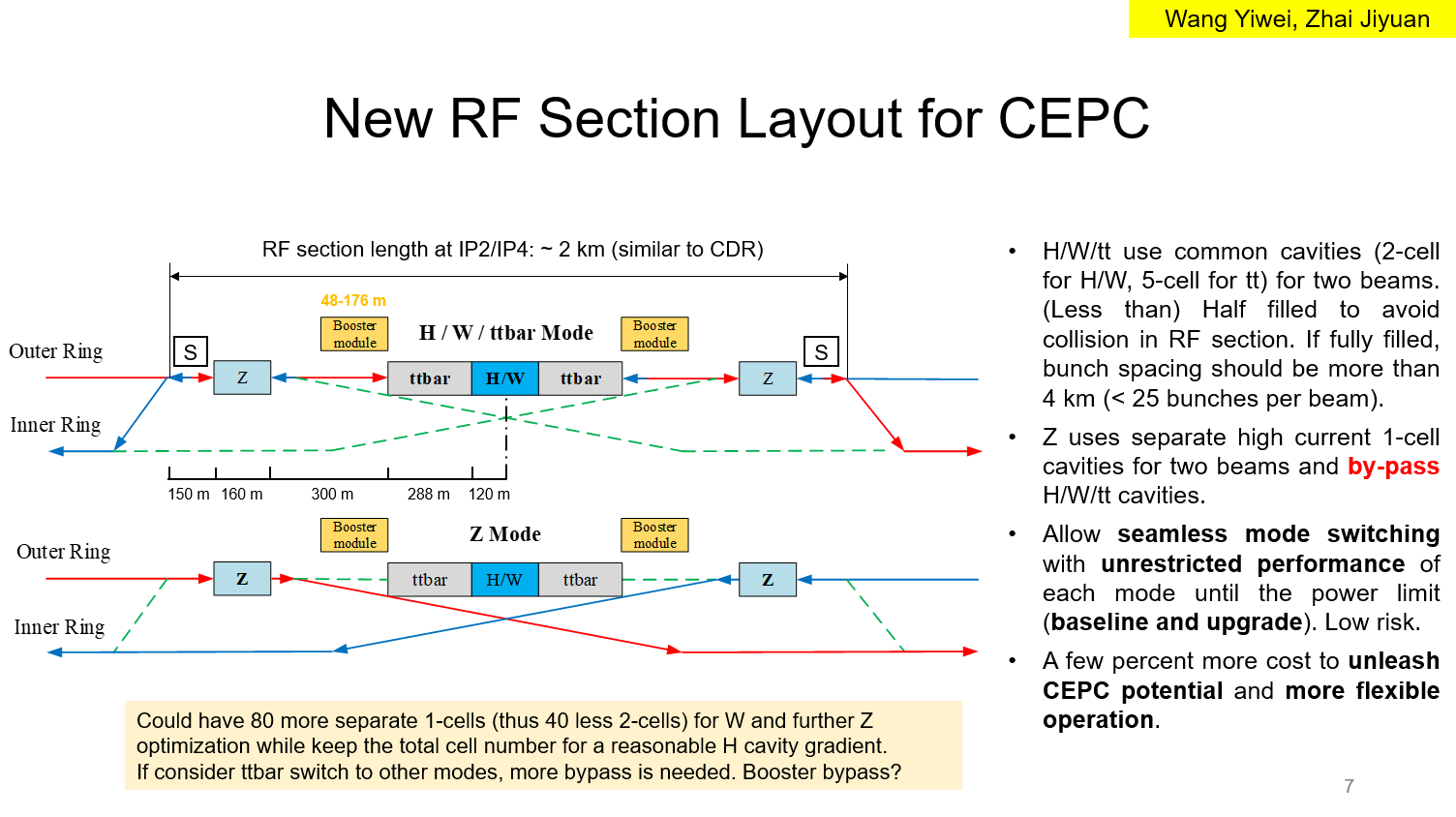 Jiyuan Zhai, CEPC day, 23 Sep 2020
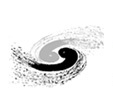 Dynamic aperture for tt mode (preliminary)
To evaluate the dynamic aperture of the lattice at tt bar
Keep by*=1mm, scale the energy to 180 GeV, increase the RF bucket height to 3%
providing a not bad start point
Specific lattice design for tt bar is under going and the dynamic aperture should be better
The particle by* is larger (FCC-ee: by*=1.6mm)
Re-optimization of dynamic aperture for tt mode
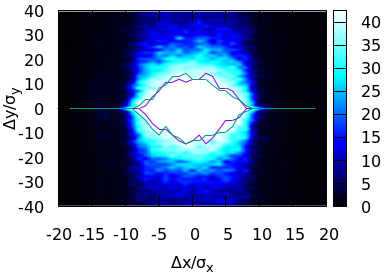 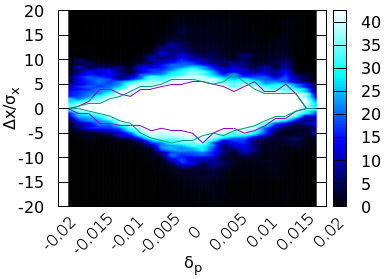 J. Wu,
Y. Zhang,
Y. W. Wang
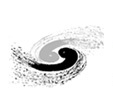 Summary
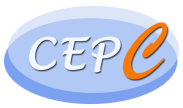 Lattices for a luminosity goal 5.0*10^34 /cm^2/s has been designed whose by*=1mm, emittance=0.68nm. 
Stronger optimization had be made in order to get enough dynamic aperture.
With better correction of energy dependent aberration and shorter L* (without changing the front-end position of the final doublet cryo-module) 
The DA (16𝜎𝑥×32σy×1.9%) without error effects is enough.
For the Z mode 
For the arc region, the phase advance of each cell will be changed from 90/90 to 60/60 and the additional sextupoles need to be installed for the Z mode (Ref: FCC-ee CDR).
For the RF region, the 2-cell cavities for the Z mode will locate at two sides of H/W/ttbar ones.
For the tt mode
DA was evaluated by simply scaling the energy and the RF bucket height
providing a not bad start point.
Specific lattice design for tt bar is under going and the dynamic aperture should be better
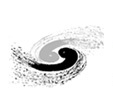 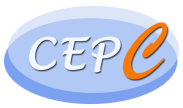 Overall parameters for Z mode
* Based on CDR, a tentative parameter list
by D. Wang, 17 July 2020
Optimization of the ARC lattice
2nd order chromaticity is a main aberration for the optimization of momentum acceptance.
2nd order chromaticity generated in the ARC region and corrected with IR knobs (phase advance or K1)
However, the IR  knobs will generate chromaticity at IP (beta, alfa and dispersion) especially for the horizontal plane.
FODO cells with 8 repeated sextupoles generated much more less 2nd order chromaticity for horizontal plane.
The dynamic aperture reduction due to errors may be larger as much more repeated sextupoles for each plane.
A compromise lattice with 4 repeated should help.
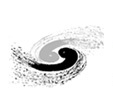 Dynamic aperture optimization
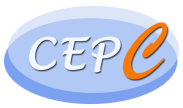 obj2
obj1